АКТУАЛЬНЫЕ ИЗМЕНЕНИЯ в ГОСУДАРСТВЕННЫХ ЗАКУПКАХ 2019 годПРОЕКТ ЗАКОНОДАТЕЛЬСТВА на 2020 год
Наталья Худайбергенова
Эксперт-практик по государственным закупкам
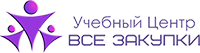 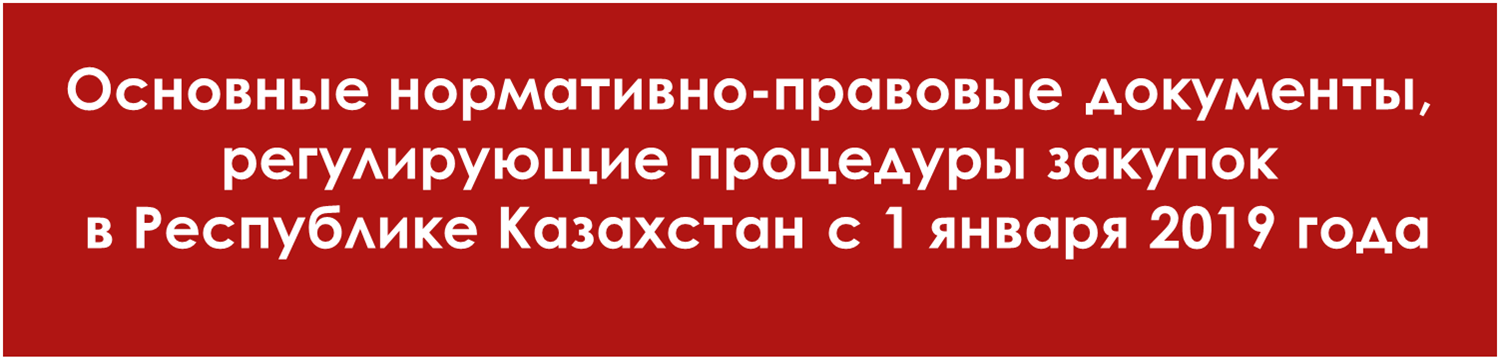 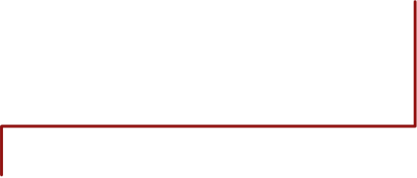 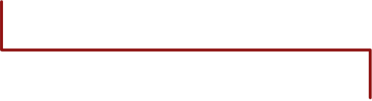 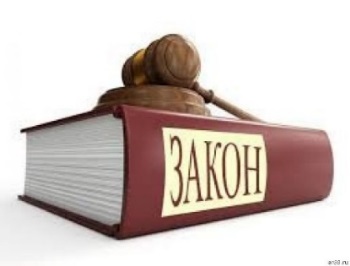 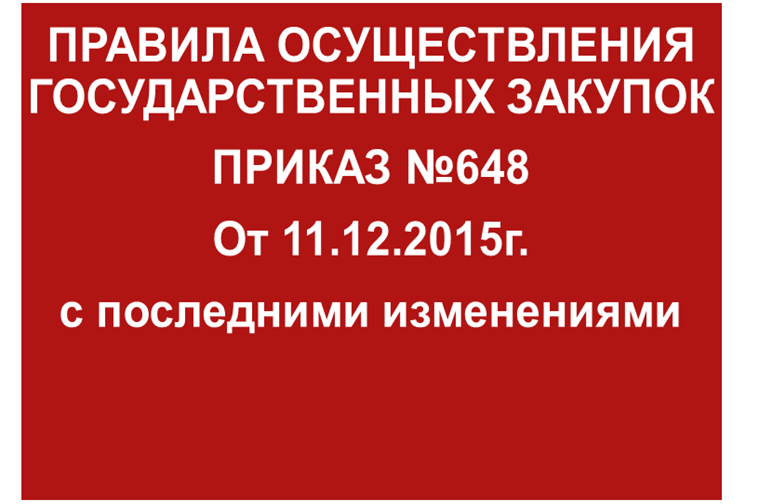 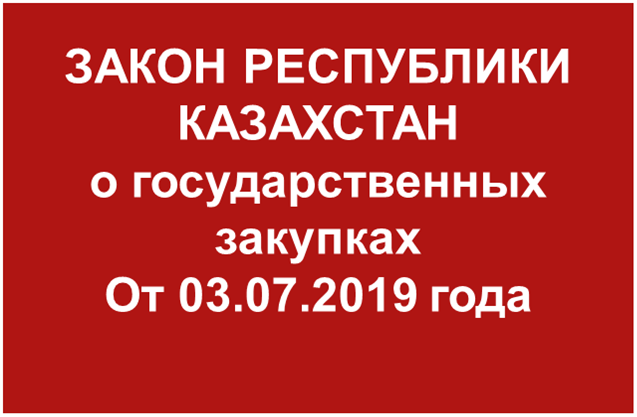 Способы закупок
СТАТЬЯ 13 ЗАКОНА



Исключение 
5 пункта
КОНКУРС 
АУКЦИОН
ЗЦП
ОДИН ИСТОЧНИК
ТОВАРНЫЕ БИРЖИ
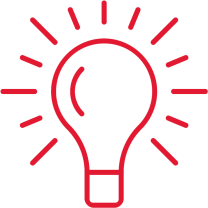 Заключение договора не ранее 5 рабочих дней
Из одного источника путем прямого заключения договора  - 56 оснований
ст.207 п.11 КОАП  - Штраф 100 МРП
ПЛАНИРУЕТСЯ ИСКЛЮЧЕНИЕ 42 и 33 подпунктов
Пункт 379
2020 год
Ст.39 п.3
2020 год ПЛАНИРУЕТСЯ увеличения порога до 2000 МРП при указании  БРЕНДА/ТОРГОВОГО ЗНАКА  и других параметров
ЭЛЕКТРОННЫЙ КОШЕЛЕК для участия в ЗЦП
до 4000 МРП (10 100 000 тенге)
5 рабочих дней
ЗАПРОС ЦЕНОВЫХ ПРЕДЛОЖЕНИЙ (ст.37-38 Закона о ГЗ)
2020 год - Планируется увеличение порога до 8000 МРП
КОНКУРС с предварительным квалификационным отбором (ПКО)
ПРИКАЗ 521
 и 798
ДВУХЭТАПНЫЙ КОНКУРС
ПРИКАЗ № 156
КОНКУРС
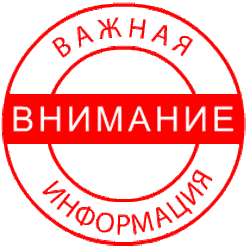 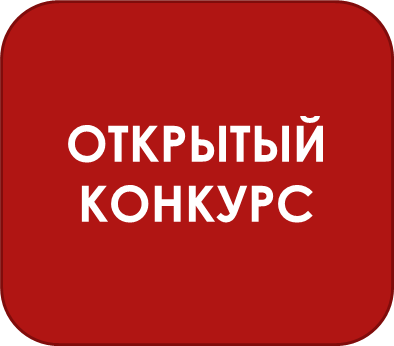 ПРИКАЗ № 521 от 31 мая 2019 г. и ПРИКАЗ № 798 от 29 июля 2019 г.

Перечень
товаров, работ, услуг, по которым способ осуществления государственных закупок определяется уполномоченным органом

1. Строительно-монтажные работы
2. Мебельная продукция
3. Товары легкой промышленности
4.Товары, относящиеся к категориям (согласно классификатора объектов информатизации) программного обеспечения и продукции электронной промышленности
5.Услуги по созданию и развитию объектов информатизации "электронного правительства"
КВАЛИФИКАЦИОННЫЕ ТРЕБОВАНИЯ К ПОТЕНЦИАЛЬНОМУ ПОСТАВЩИКУ, согласно ст.9 Закона о ГЗ
 и приложениям 1-1,1-2,1-3,1-4
РАЗРАБОТКА ТЕХНИЧЕСКОЙ СПЕЦИКАЦИИ
 на основании приложений 2, 2-1, 2-2, 2-3
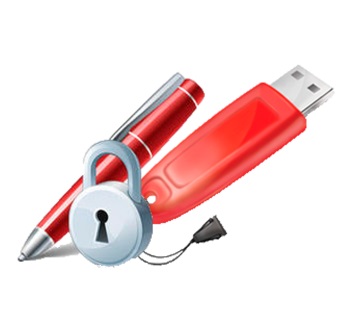 п.1 ст.9 Закона

 К потенциальным поставщикам предъявляются следующие квалификационные требования:
1) обладать правоспособностью (для юридических лиц), гражданской дееспособностью (для физических лиц);
2)  являться финансово устойчивым и не иметь налоговой задолженности, превышающей шестикратный размер месячного расчетного показателя, установленного на соответствующий финансовый год законом о республиканском бюджете.
Финансовая устойчивость потенциальных поставщиков определяется путем их категорирования в порядке, определенном правилами осуществления государственных закупок
3) не подлежать процедуре банкротства либо ликвидации;
4) обладать материальными, трудовыми и финансовыми ресурсами, достаточными для исполнения обязательств по договору о государственных закупках;
5) наличие опыта работы.
Квалификационные требования, предусмотренные 
пп 2), 4) и 5) части первой настоящего
пункта, устанавливаются в порядке,
определяемом правилами осуществления 
Государственных закупок.
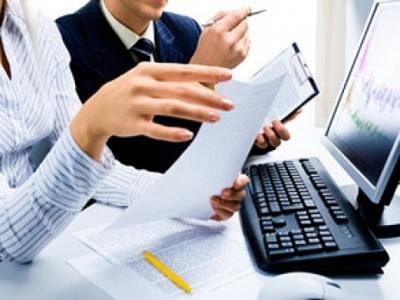 гарантийное письмо о представлении таких документов при поставке товаров
указание требований о наличии в заявках на участие в конкурсе потенциальных поставщиков копий писем (сертификатов, свидетельств) от производителей либо их официальных представителей (дилеров или дистрибьюторов), технических паспортов, сертификатов соответствия продукции.
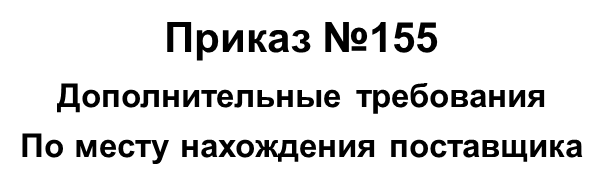 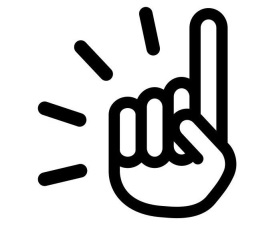 РАБОТА
ПРИЛОЖЕНИЕ 
20,20-1,
20-2,20-3
ТОВАР ПРИЛОЖЕНИЕ №19
УСЛУГА
ПРИЛОЖЕНИЕ№ 21
Типовые формы договоров
Договор на товар и работы
Сертификат
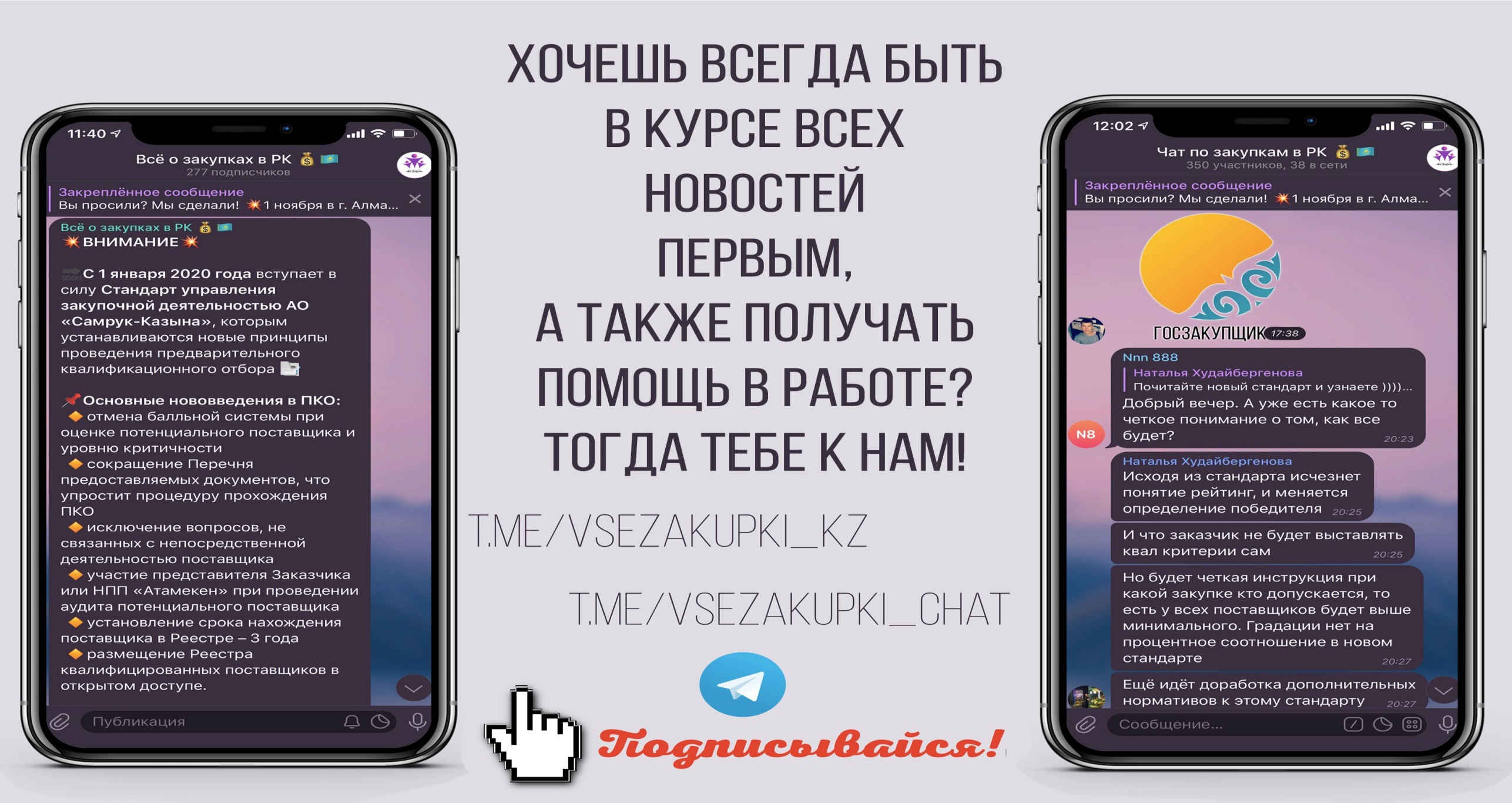 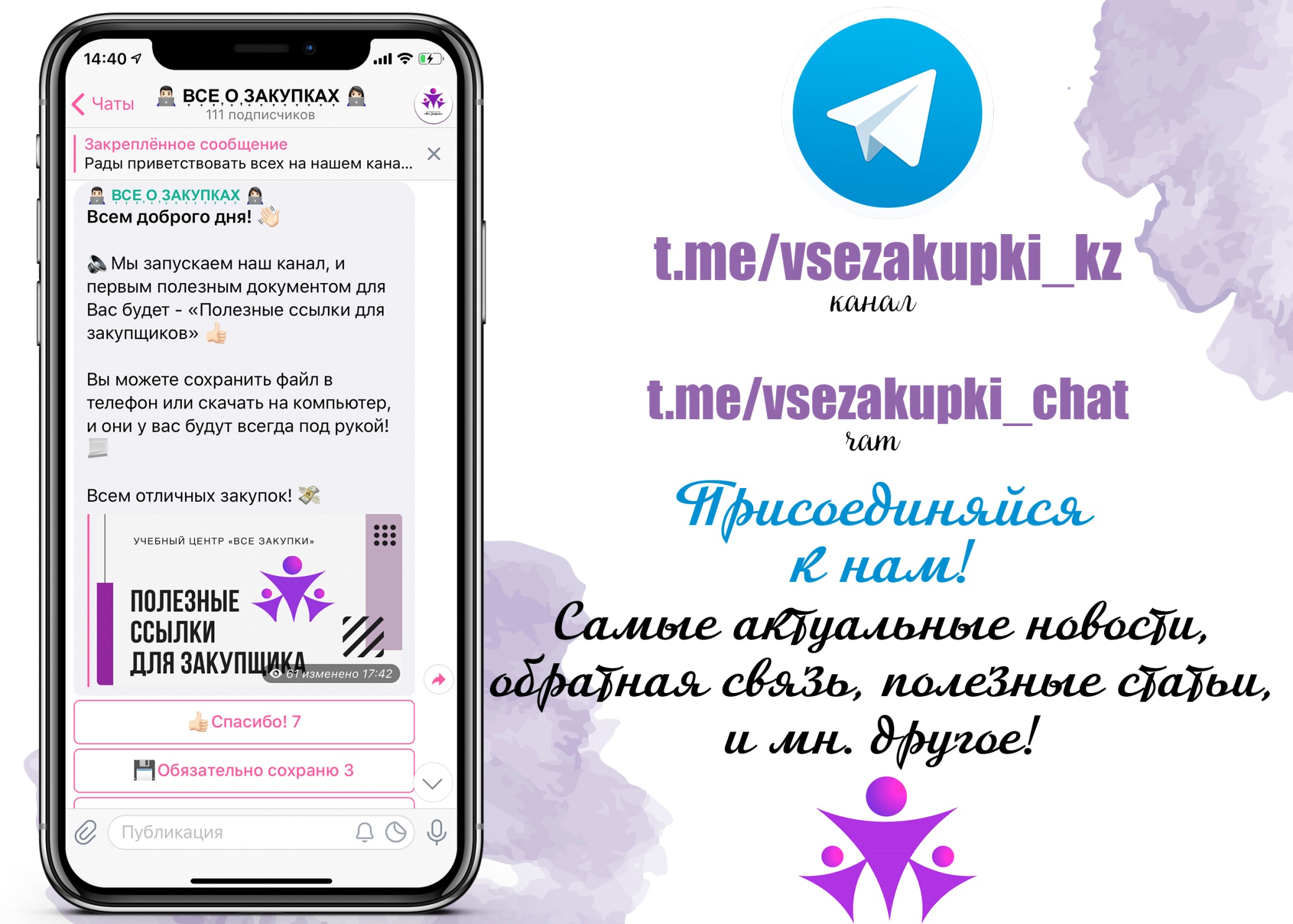 Благодарю за внимание!
Наталья Худайбергенова
Эксперт-практик по государственным закупкам
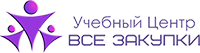